Psychology 4910
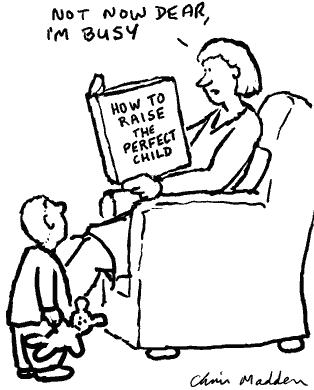 Chapter 13
The Developmental 
Point of View
G. Stanley Hall (1844-1924)
The Theory of Recapitulation
E.H. Haeckel = “ontogeny recapitulates phylogeny”
Ontogeny: Individual development
Recapitulation: To restate, review, summarize; recurring theme in developmental theory
Phylogeny: Evolutionary development of a species
Development involves repeating the most important changes in form evolved by our ancestors
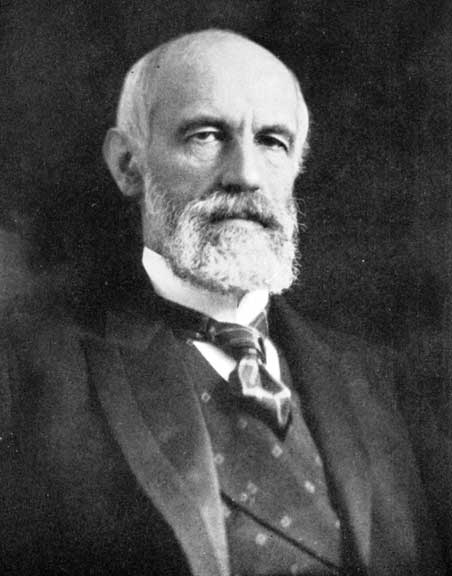 G. Stanley Hall (1844-1924)
Gathered data on childhood activities through use of questionnaires
Found “there is next to nothing of pedagogic value the knowledge of which it is safe to assume at the outset of school life”
Scope of Hall’s work was enormous; sent out thousands of questionnaires in two years
Method was taken up by many; the child study movement flourished
Formed bond between teachers and psychologists
Last Class
D. O. Hebb: Learning theory based on neuropsychology.
Related learning to neural changes in the brain.
Cell Assemblies: Neurons that become associated.
Hebb’s Rule and phantom limbs.
Bandura: Link between clinical and experimental psychology
Social Learning Theory
Modelling through observational learning
Mary Cover Jones: Behaviour Modification; 
Systematic Desensitization
G. Stanley Hall
ontogeny recapitulates phylogeny
Used questionnaires to gather info on children.
James Mark Baldwin (1861-1934)
Psychology of Mental Development
Development occurs through series of interactions between child and environment
Assimilation: Tendency to respond to environment in familiar ways
Accommodation: Tendency to respond to environment in novel ways that changing circumstances may require
Imitation: Major way in which accommodation takes place; leads to development of new responses
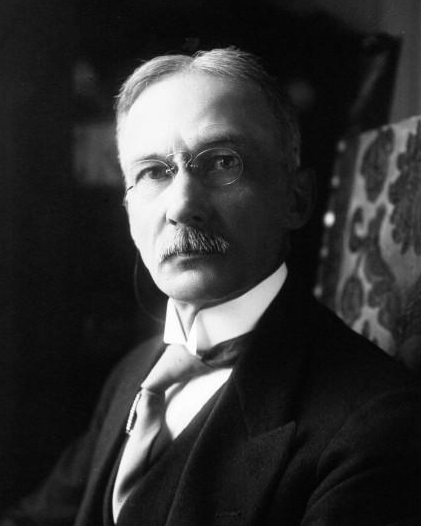 Heinz Werner (1890-1964)
The Comparative Psychology of Mental Development
Best-known work; originally published in German
Approach to psychology was comparative
Examining the relation between developmental processes in different cultures as well as in different species
Development not restricted to the study of the development of individuals
Orthogenetic principle: Development proceeds from state of globality to state of increasing differentiation
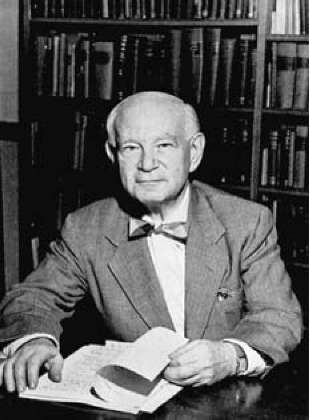 Heinz Werner (1890-1964)
Uniformity versus Multiformity
Uniformity: Behaviour tends to converge from isolated units towards integrated wholes
Ability of children to identify word meanings as a function of context
Multiformity: Behaviour tends to become increasingly differentiated 
Methods children use to arrive at solutions to problems
Process analysis: Examines in detail and over time the way in which person arrives at particular achievement
Heinz Werner (1890-1964)
Continuity versus Discontinuity
Central issue in developmental psychology
Child’s ability to interact with the world in increasingly differentiated (precise) and integrated (well-organized) way develops smoothly but also shows emergence
Emergence: Later forms of behaviour have properties not found in earlier forms
Heinz Werner (1890-1964)
Unilinearity versus Multilinearity
Unilinearity: All developmental processes progress in the same way
Multilinearity: Individuals also develop in idiosyncratic ways
Werner recognized individual differences in development as “specializations” e.g. physiognomic perception.
Development of distinction between subject (self) and object (world) is central developmental achievement
Heinz Werner (1890-1964)
Fixity versus Mobility
Later developmental levels not to displace earlier ones
As development proceeds, earlier levels become subordinated to later ones
Organisms attain greater range of operations; these are organized hierarchically, with later forms controlling earlier ones
Sometimes partial return to earlier modes of functioning can occur (regression, spirality)
Last Class
James Mark Baldwin: interact with the environment
Assimilation and accommodation; imitation
Heinz Werner: orthogenetic principle
Uniformity (word meanings) v. multiformity; process analysis
Continuity (e.g., mobility) v. discontinuity (thinking)
Unilinearity (physical stimuli) v. multilinearity (physiognomic perception)
Heinz Werner (1890-1964)
Microgenesis
Developmental analysis can be extended to phenomena that develop over relatively brief periods of time
Microgenetic processes
Werner pioneered use of experimental technique to investigate microgenetic processes in perception
Backward masking technique
Jean Piaget (1896–1980) and Bärbel Inhelder (1913–97)
The Development of Intelligence
The Origins of Intelligence in Children (1963)
Logical thinking = hallmark of intelligence
Intelligence is rooted in biological processes
Adaptation = an invariant function of the organism
Organisms adapt by changing in response to the environment in ways that are not random
Assimilation and accommodation
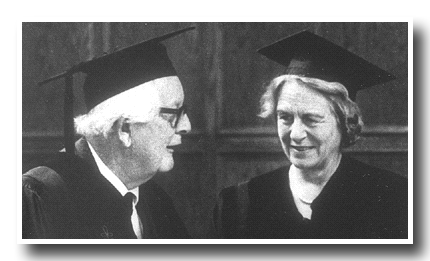 Jean Piaget (1896–1980) and Bärbel Inhelder (1913–97)
The Development of Intelligence
The Origins of Intelligence in Children (1963)
Logical thinking = hallmark of intelligence
Intelligence is rooted in biological processes
Adaptation = an invariant function of the organism
Organisms adapt by changing in response to the environment in ways that are not random
Assimilation and accommodation
Jean Piaget (1896–1980) and Bärbel Inhelder (1913–97)
Piaget’s Clinical Method
Clinical method: Open-ended series of questions designed to elicit a child’s viewpoint on the subject of an investigation
Important features:
Gaining the child’s confidence
Not appearing to be superior
Asking questions about all aspects of the matter
Avoiding suggestions
Criticized by some on grounds of objectivity
Jean Piaget (1896–1980) and Bärbel Inhelder (1913–97)
Stages in the Development of Intelligence
Sensorimotor period (0–2 years)
Rudimentary interactions; initially, no distinction made between self and other objects
Preoperational period (2–7 years)
Symbolic play, language, improved memory
Concrete operational period (7–11 years)
Multiplication of classes
Formal operational period (12 years+)
Imagine and test various hypotheses about the world
Jean Piaget (1896–1980) and Bärbel Inhelder (1913–97)
Piaget as a Structuralist
Structures must be understood in terms of the way they develop over time
Properties of developing structures:
Wholeness: Structures develop over historical time and within the life individuals
Systems of transformations: Wholeness of structures is not static
Self-regulation: Tendency of structures to become self-regulating
L. S. Vygotsky (1896-1934)
Thought and Language
Developmental process inherently social
Changes in society produce changes in human nature
Cannot study animals and humans the same way
Difference between humans and animals is the way that tools are used
Language is a distinctively human tool
Egocentric speech—does not disappear but becomes inner speech
Inner speech comes to control our mental life
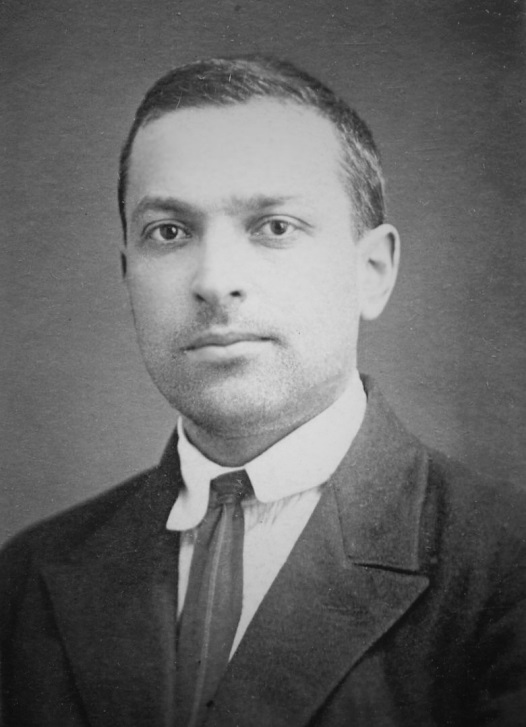 L. S. Vygotsky (1896-1934)
The Zone of Proximal Development
One of Vygotsky’s most enduring concepts
Distance between actual level of development and level of potential development 
Actual development level determined by standardized testing 
Potential development level determined by more sensitive exploration
Erik H. Erikson (1902-1994)
Lifespan Developmental Psychology
Heavily influenced by Freudian theories
Emphasized importance of early childhood experiences in shaping adult personality
Childhood and Society (1950)
Stages of development that occur throughout the entire life cycle
Shifted developmental psychology from child-focus to lifespan focus
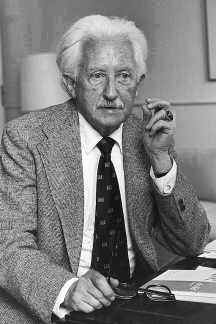 Erik H. Erikson (1902-1994)
Epigenesis: Developmental stages unfold in a necessary sequence
Progression through stages modulated by society in which a person develops
Theory postulates a “cogwheeling of the life cycles”
People are inherently social beings and caring for others is a key part of human evolution
Stages do not proceed like links on a chain; they may overlap
Erik H. Erikson (1902-1994)
The Eight Stages
Basic trust vs mistrust
Autonomy vs shame and doubt
Initiative vs guilt
Industry vs inferiority
Identity vs identity diffusion
Intimacy vs isolation
Generativity vs stagnation
Integrity vs despair